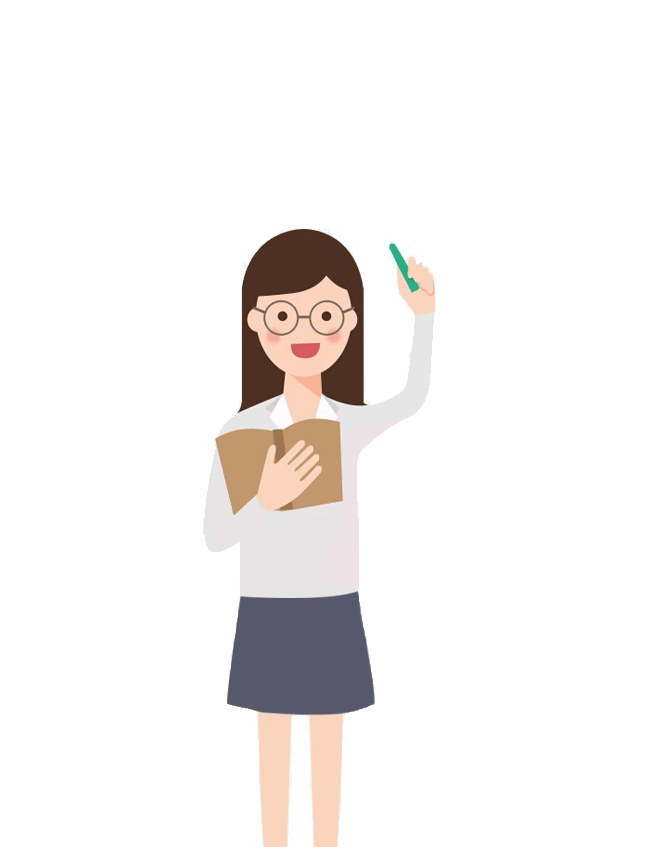 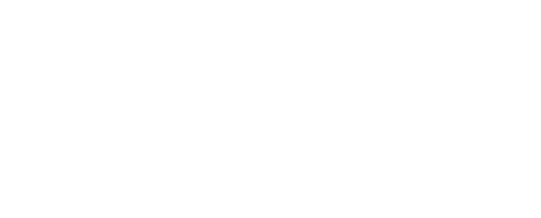 劳动节主题班会模板
班级：三年二班    老师： www.PPT818.com
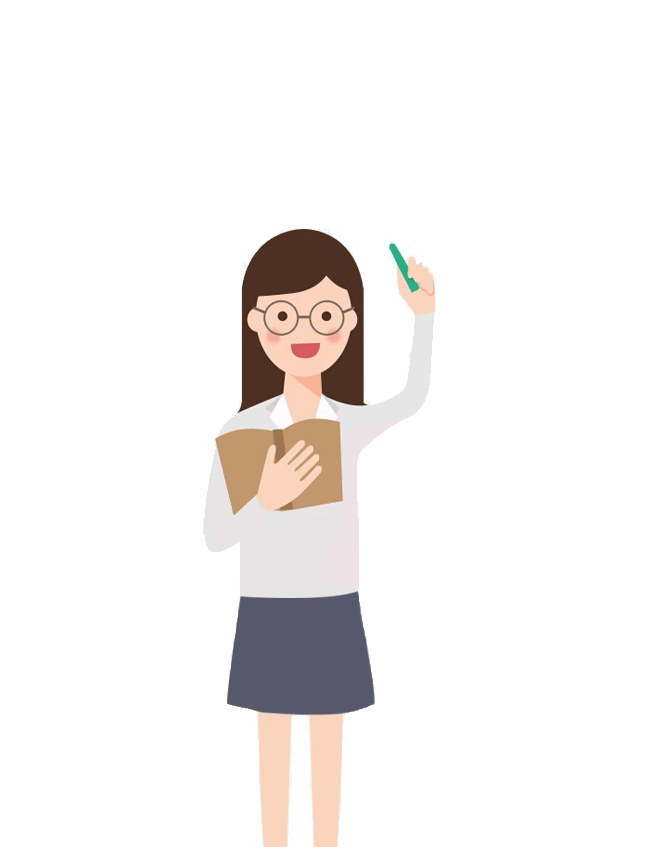 教学目标
知道5月1日是国际劳动节，初步了解五一劳动节的由来

懂得尊重他人的劳动，关心身边的事

积极参与活动，体验自我的价值
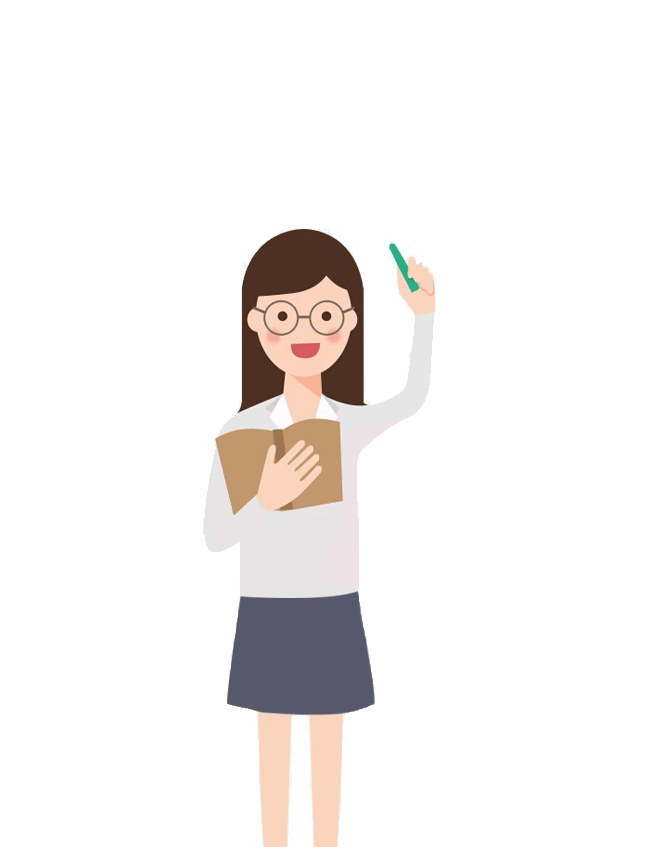 目录
劳动节的由来

辛勤的劳动者

我是小小劳动者
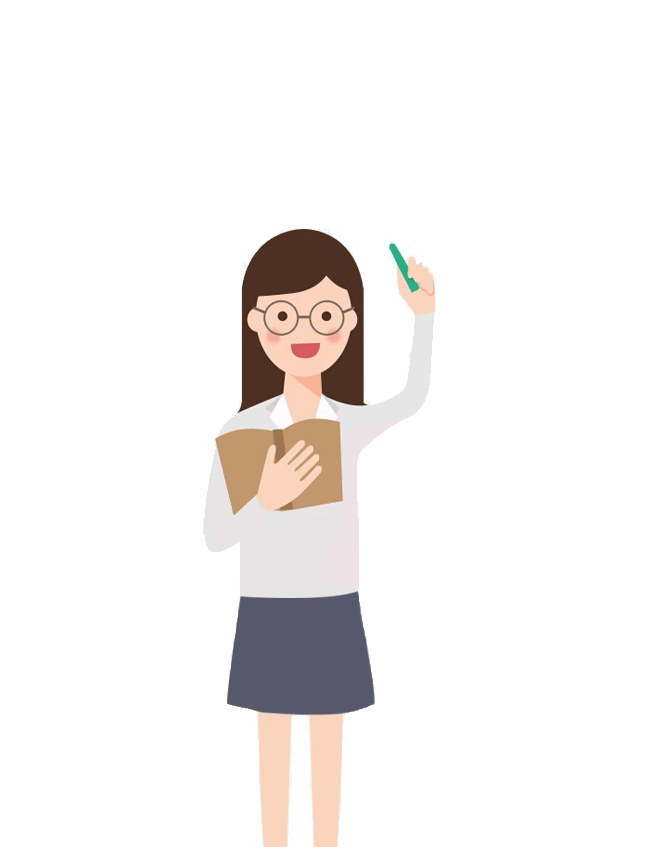 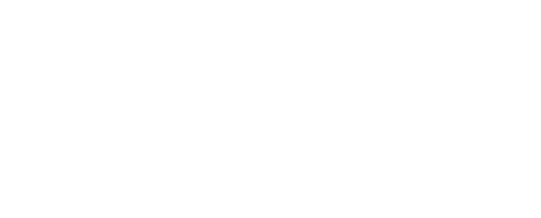 劳动节的由来
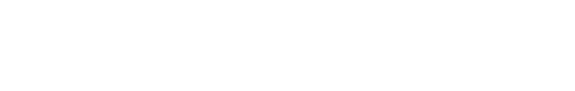 劳     动      最     光     荣
劳动节的由来
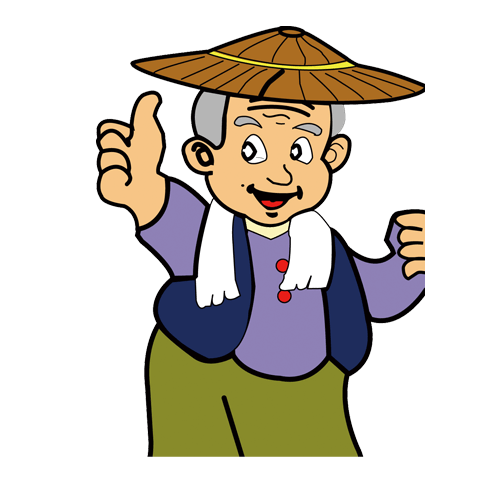 五一劳动节，它是全世界劳动人民的共同节日
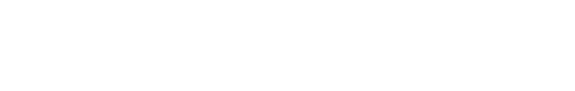 劳     动      最     光     荣
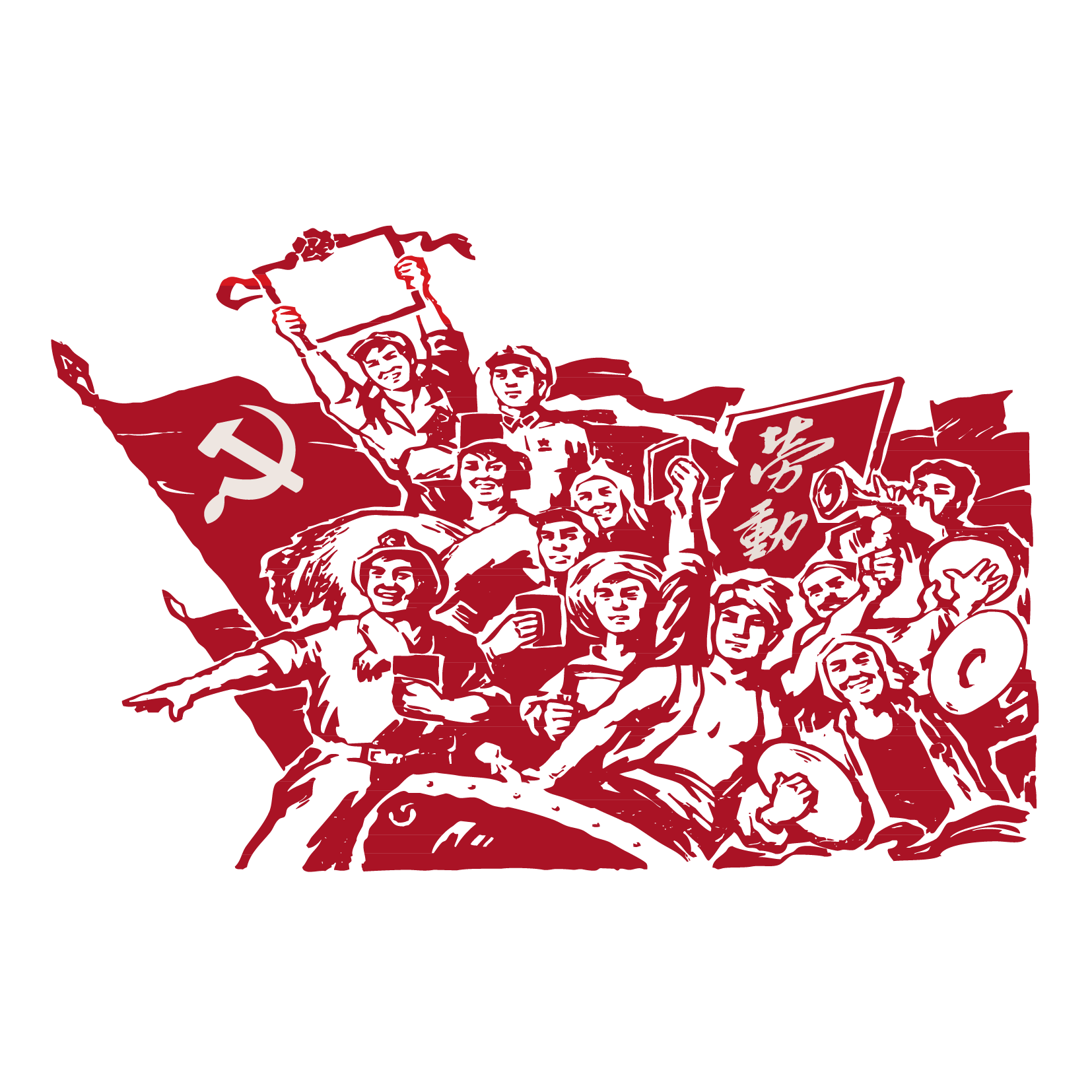 劳动节在新中国诞生
新中国成立以后，中央人民政府政务院于1949年12月将5月1日为法定的劳动节，是日全国放假的一天。
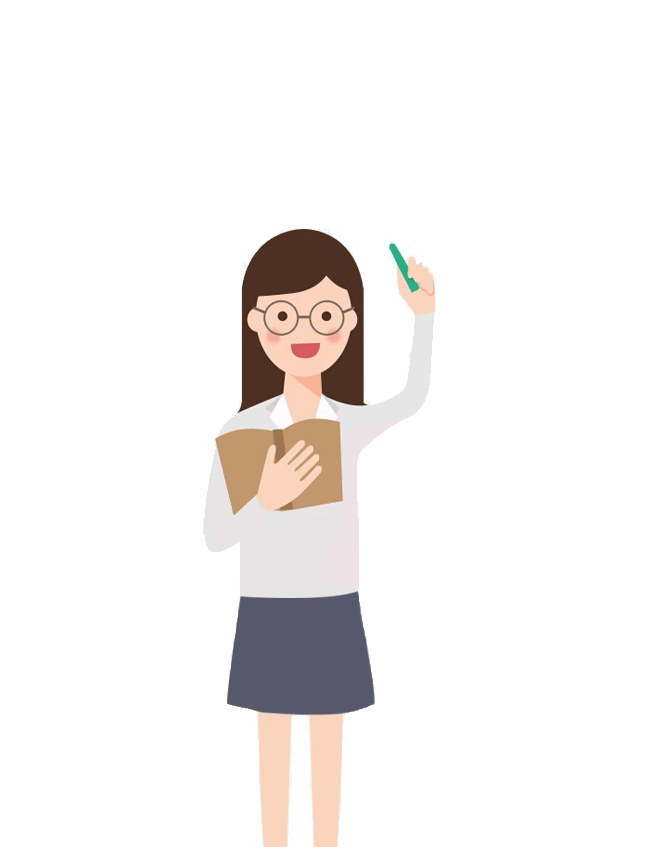 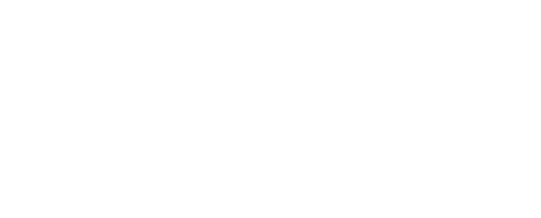 辛勤的劳动者
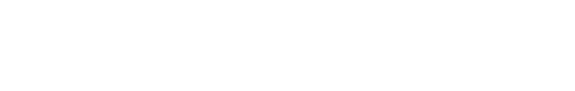 劳     动      最     光     荣
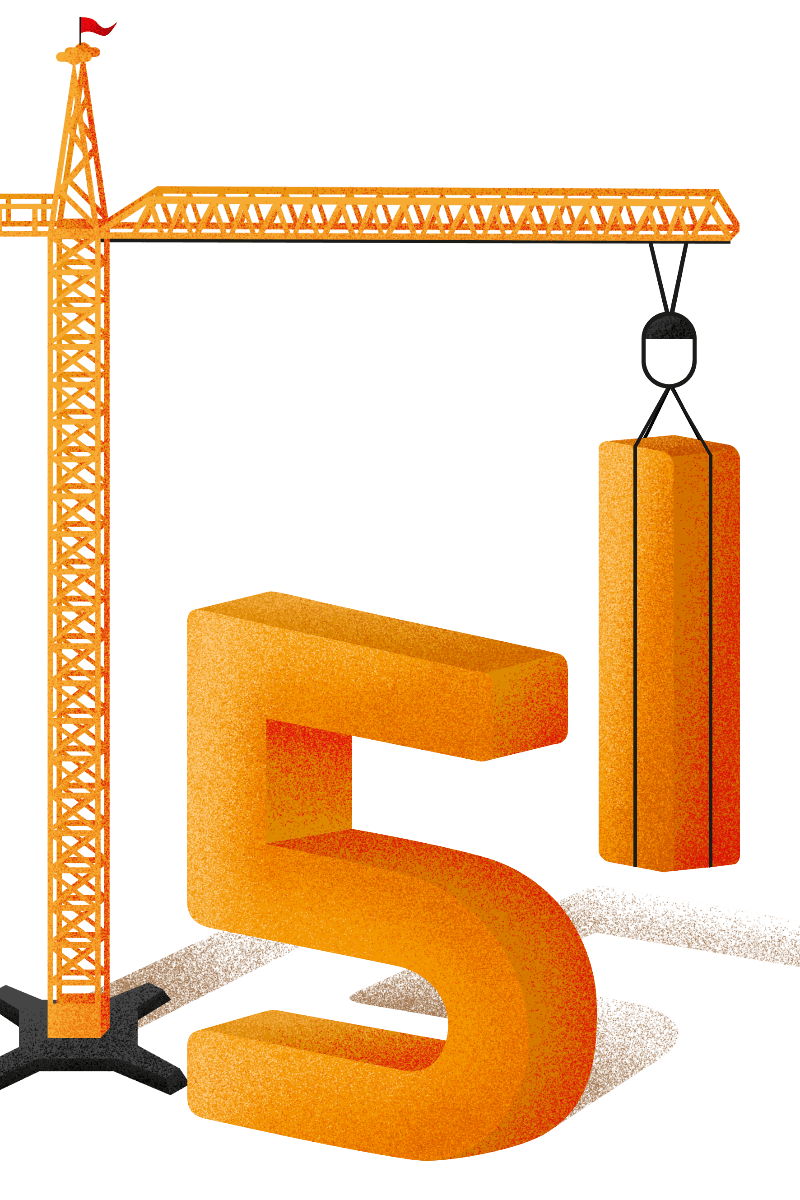 五月一日，是全世界所有爱劳动的人们，共同庆祝的节日在我们身边，每天都会看到许许多多的勤劳的人。
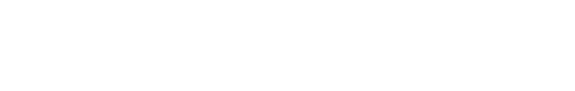 劳     动      最     光     荣
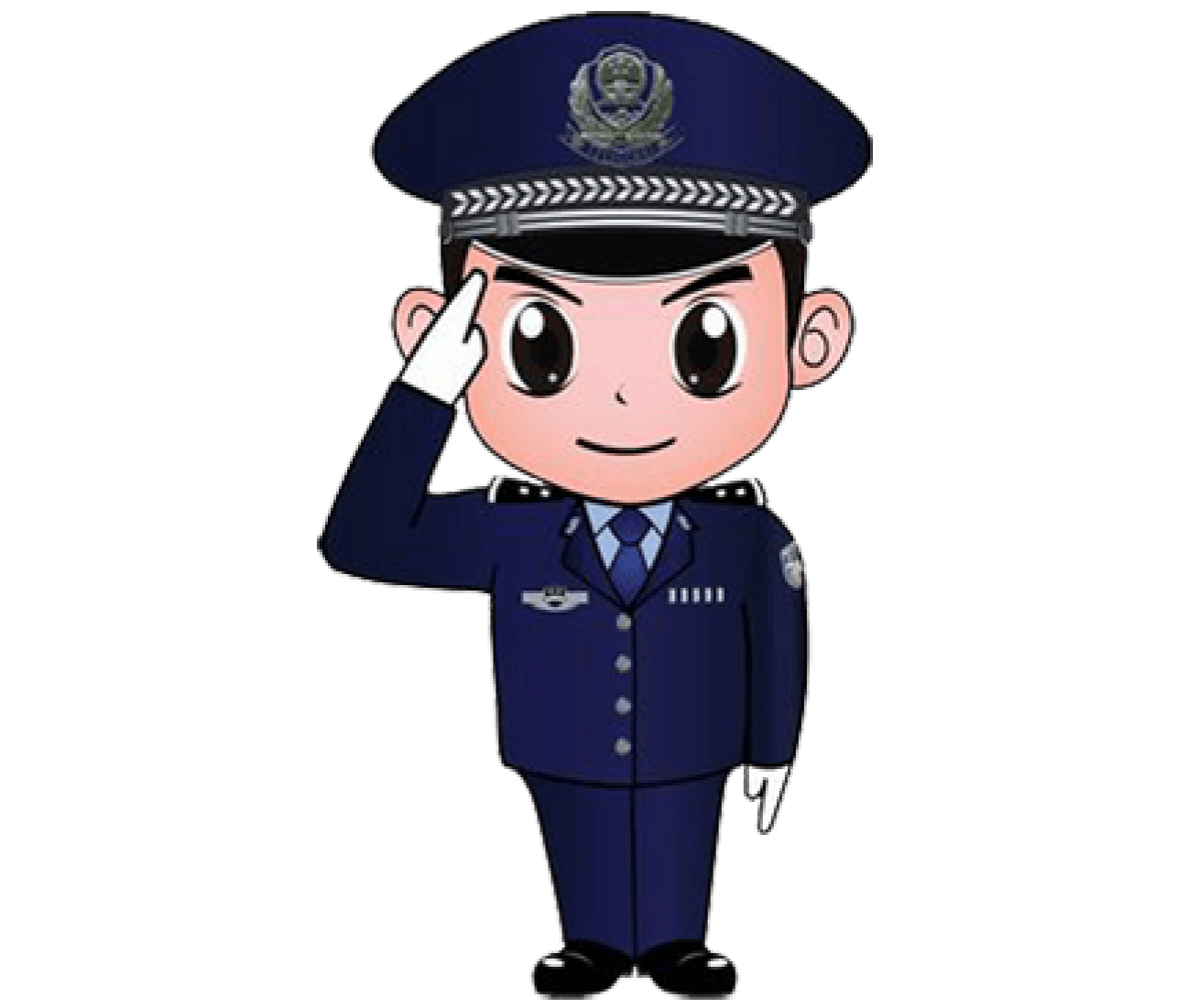 交警叔叔不管刮风下雨都会坚守在自己的岗位上。
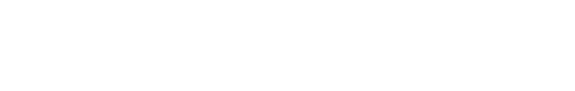 劳     动      最     光     荣
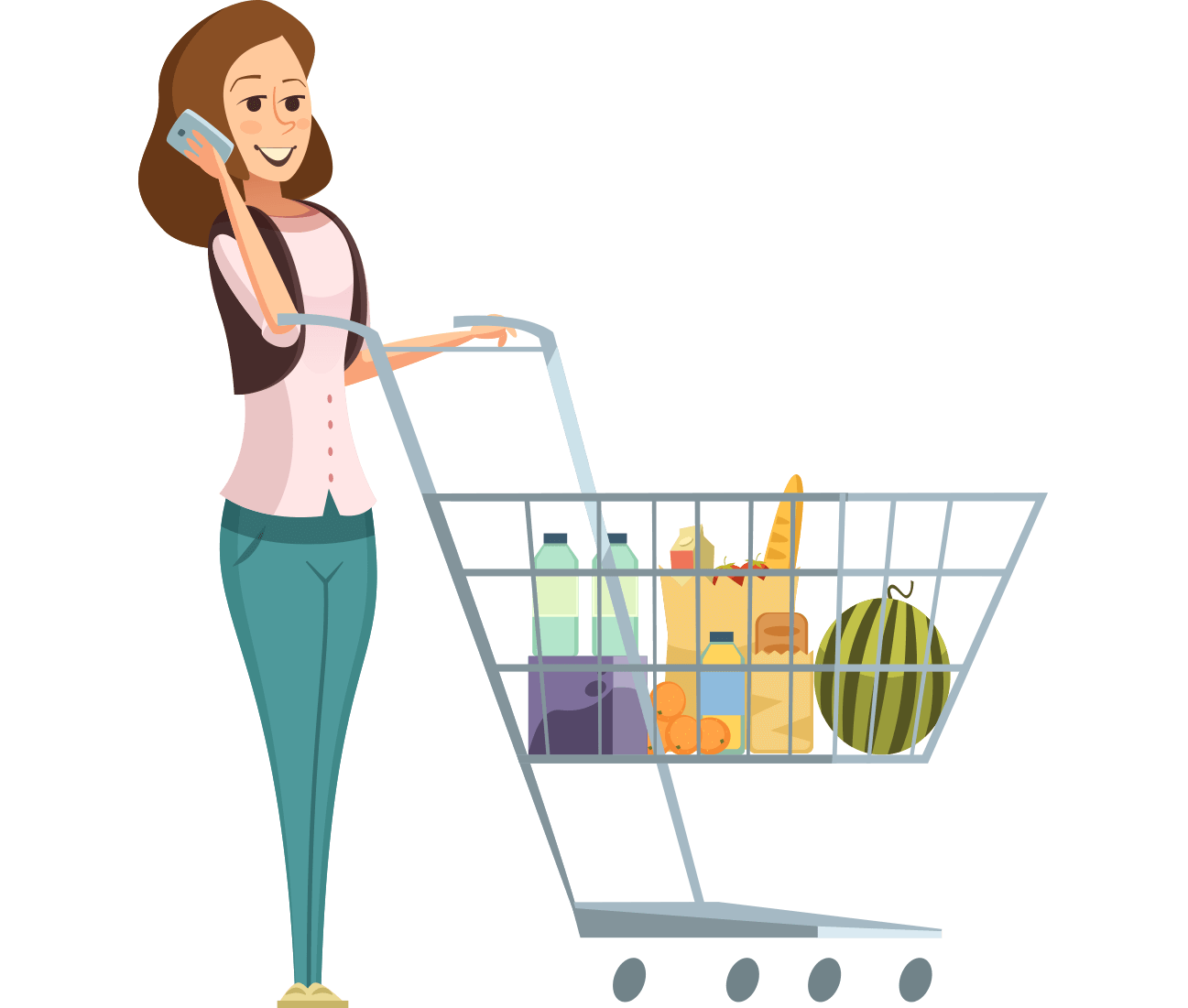 商店里整理货物，售货货品的售货员
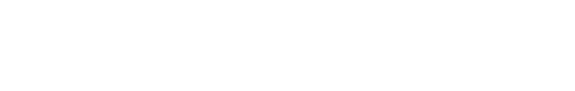 劳     动      最     光     荣
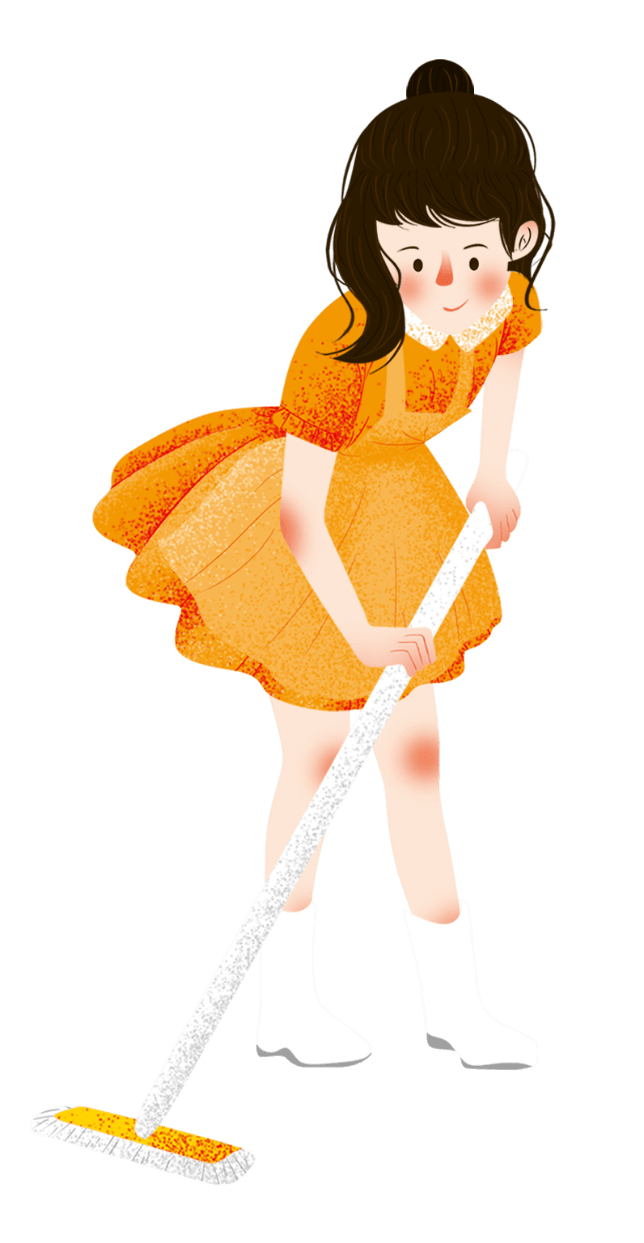 清晨，当你还在梦中的时候，清洁工人们就把每条大街小巷打扫了一遍。
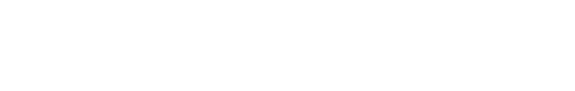 劳     动      最     光     荣
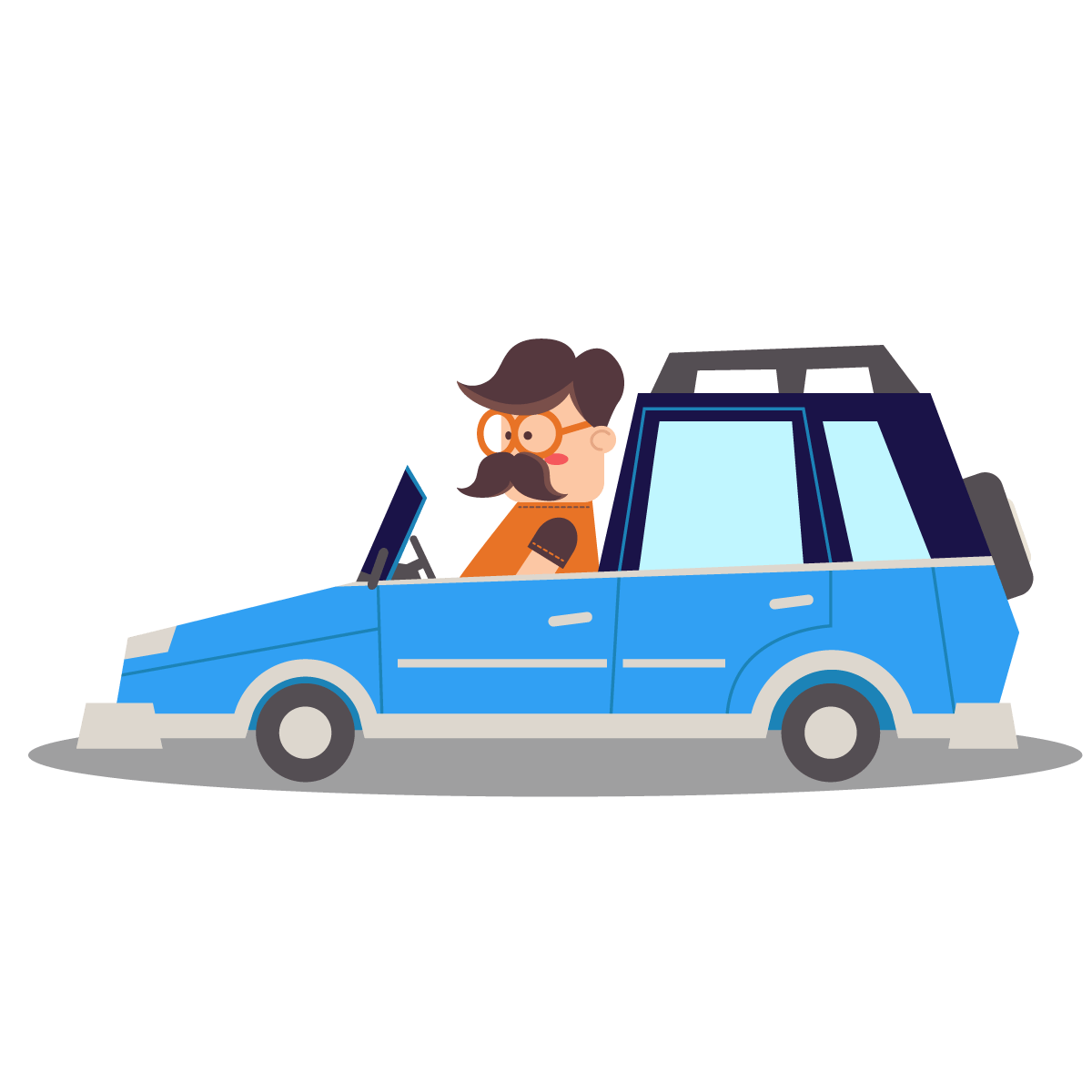 如果没有开车的司机伯伯，人们哪儿也不能去
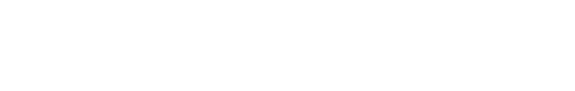 劳     动      最     光     荣
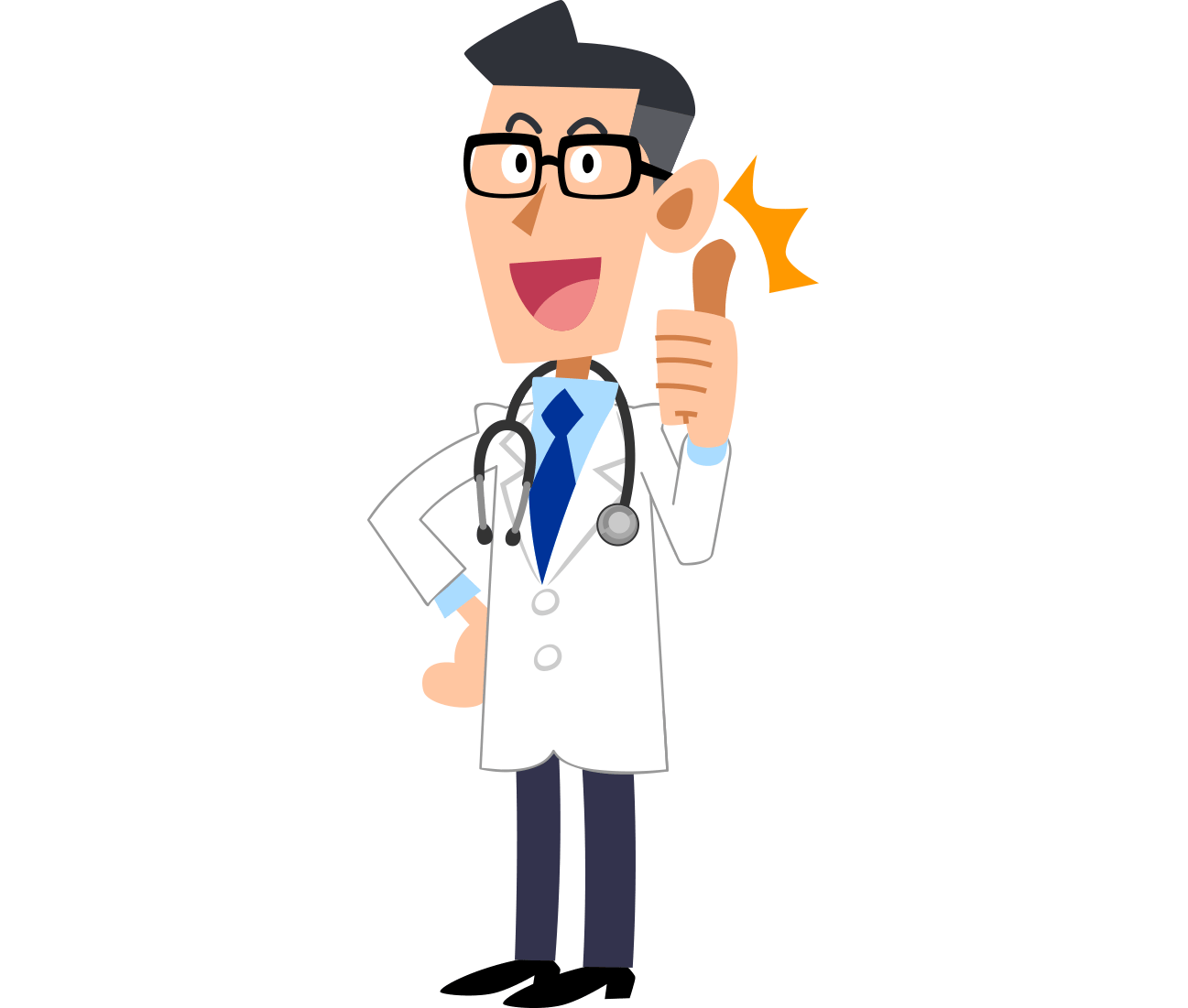 医院里，医生和护士匆忙的工作着，全靠他们的帮助，病人们才恢复健康。
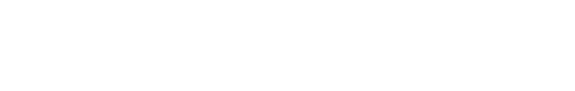 劳     动      最     光     荣
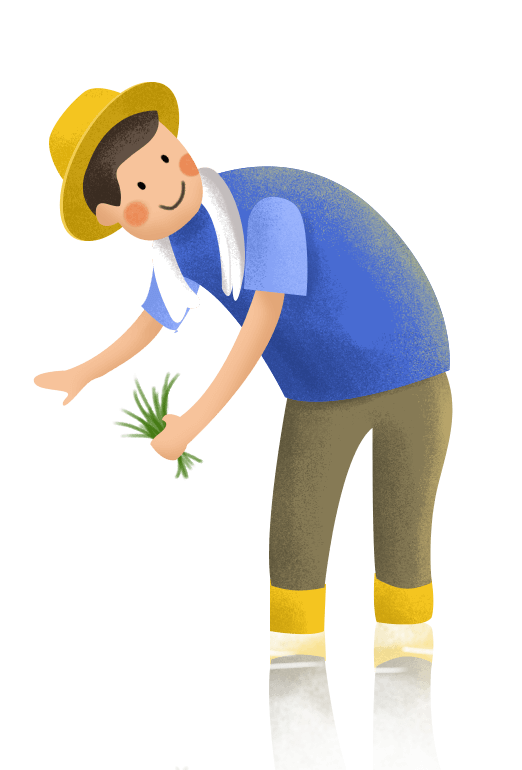 田野里的农民伯伯顶着火辣的太阳，流着汗辛勤的播种粮食
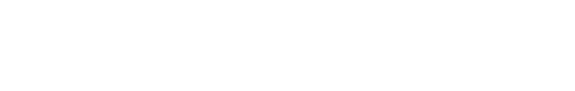 劳     动      最     光     荣
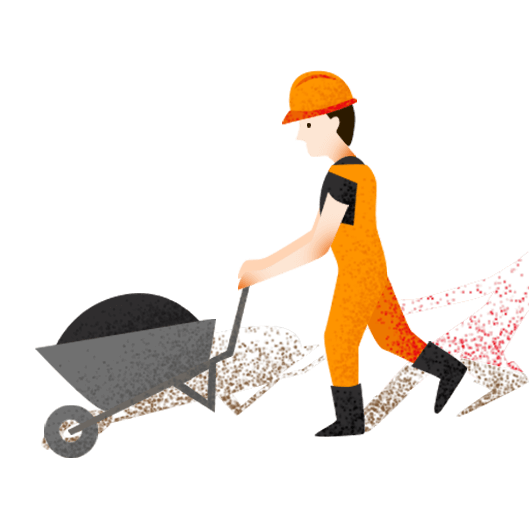 听，工地上传来机器的声音，那是建筑工人在为我们建造美丽的家园
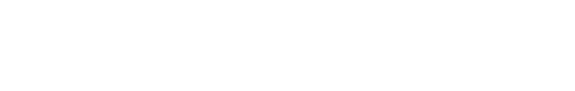 劳     动      最     光     荣
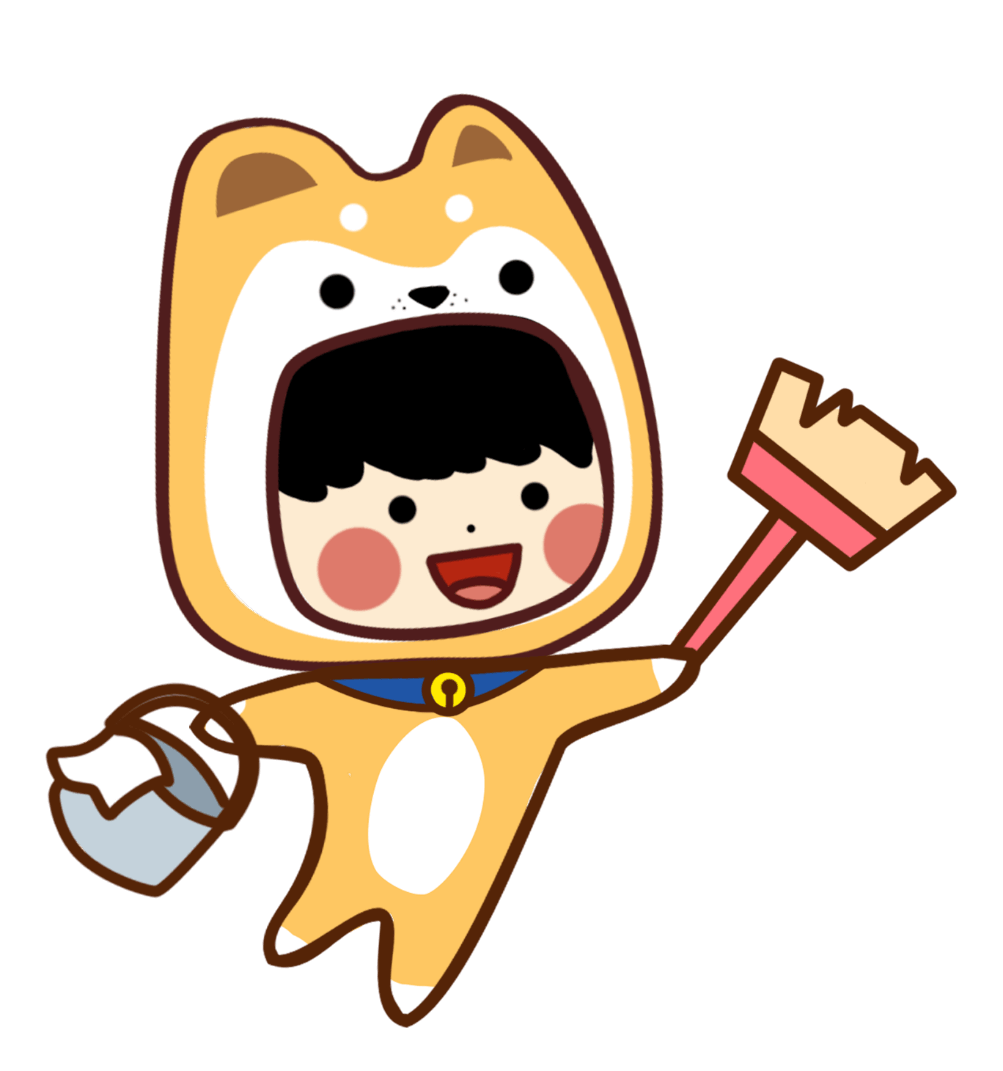 正因为有了叔叔阿姨们的辛勤的劳动，我们才会过着幸福的生活。
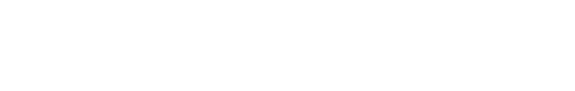 劳     动      最     光     荣
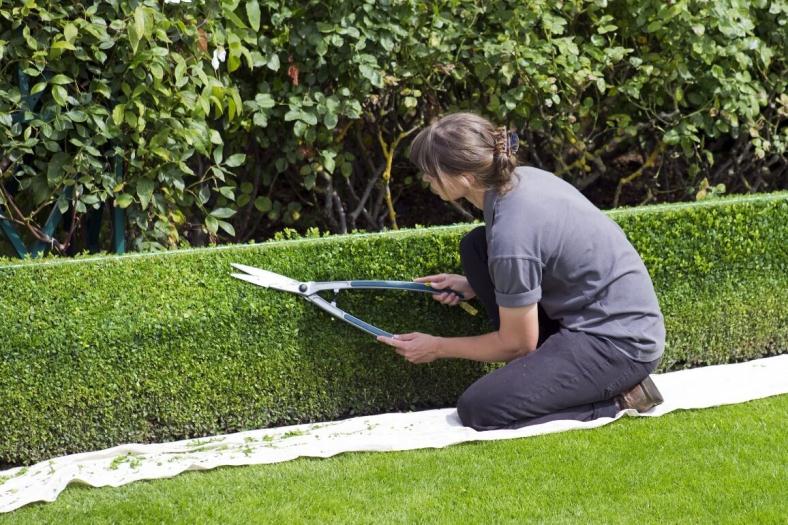 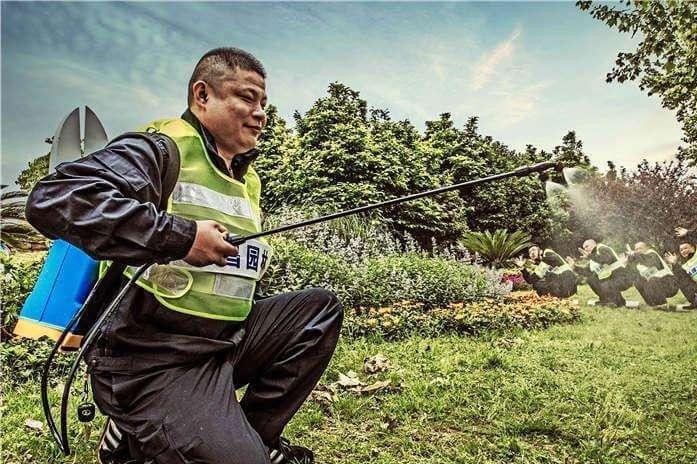 园丁
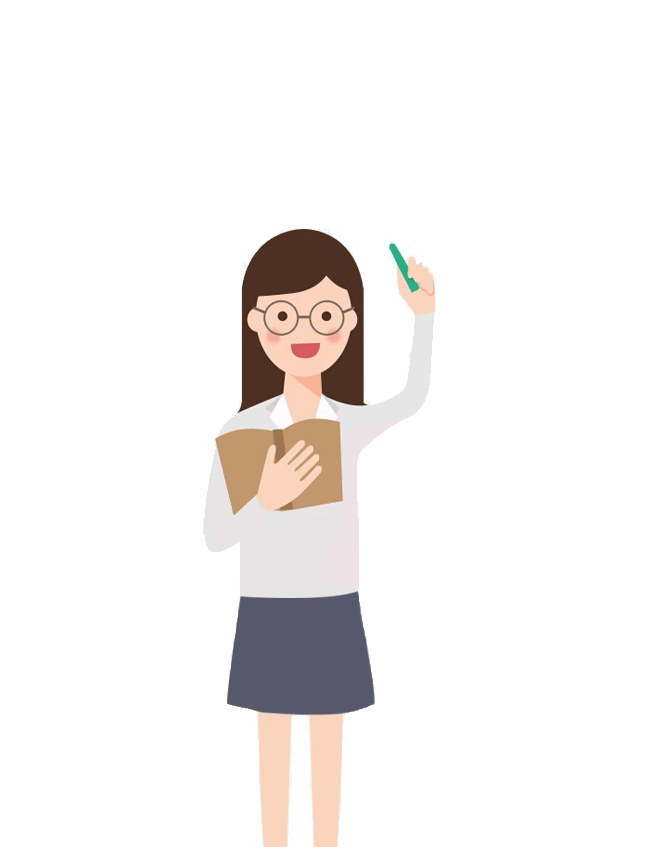 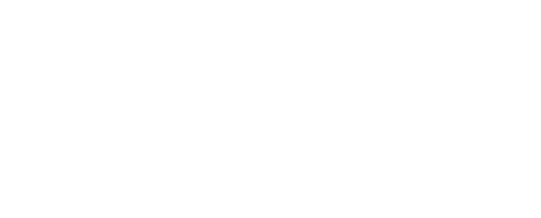 我是小小劳动者
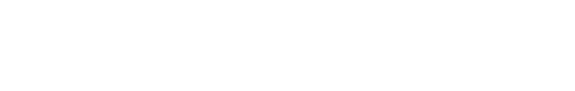 劳     动      最     光     荣
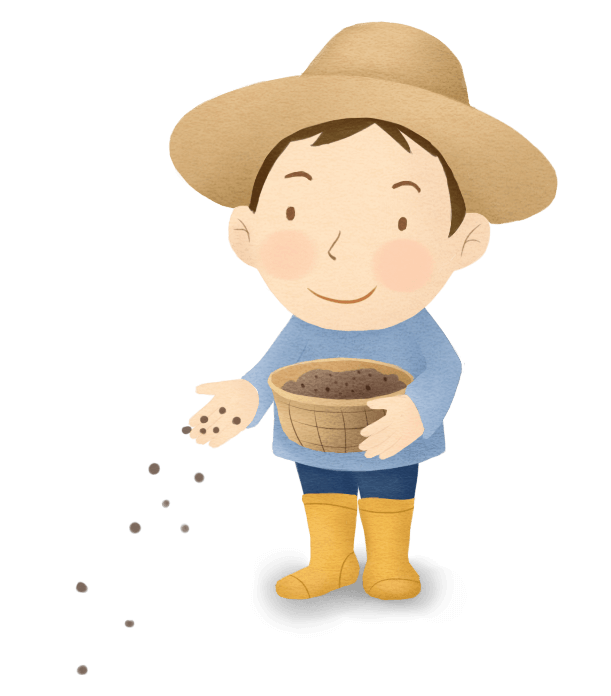 我是小小劳动者
我会做很多劳动
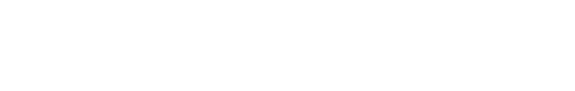 劳     动      最     光     荣
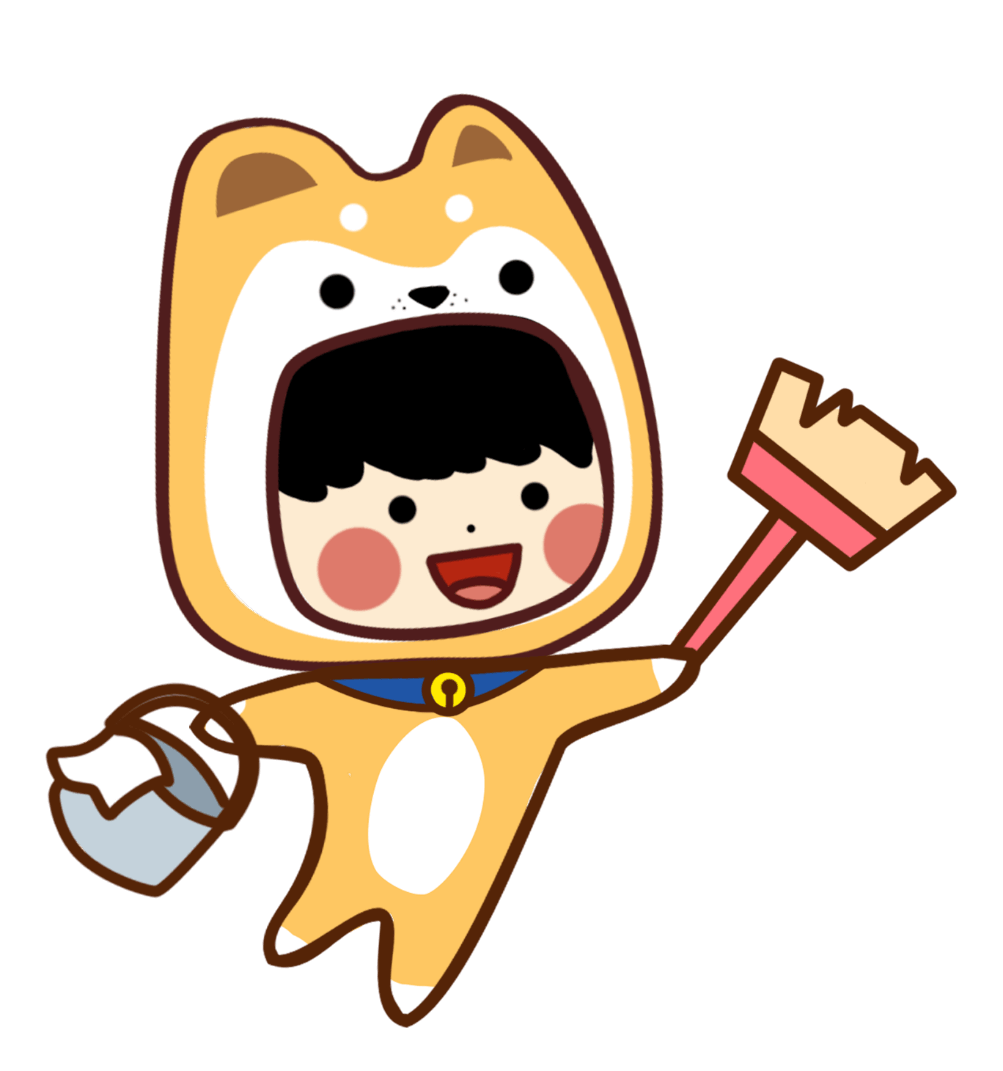 我是小小劳动者
我是一个粉刷匠
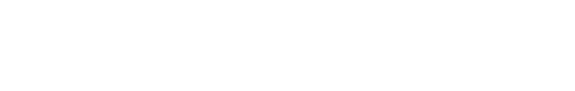 劳     动      最     光     荣
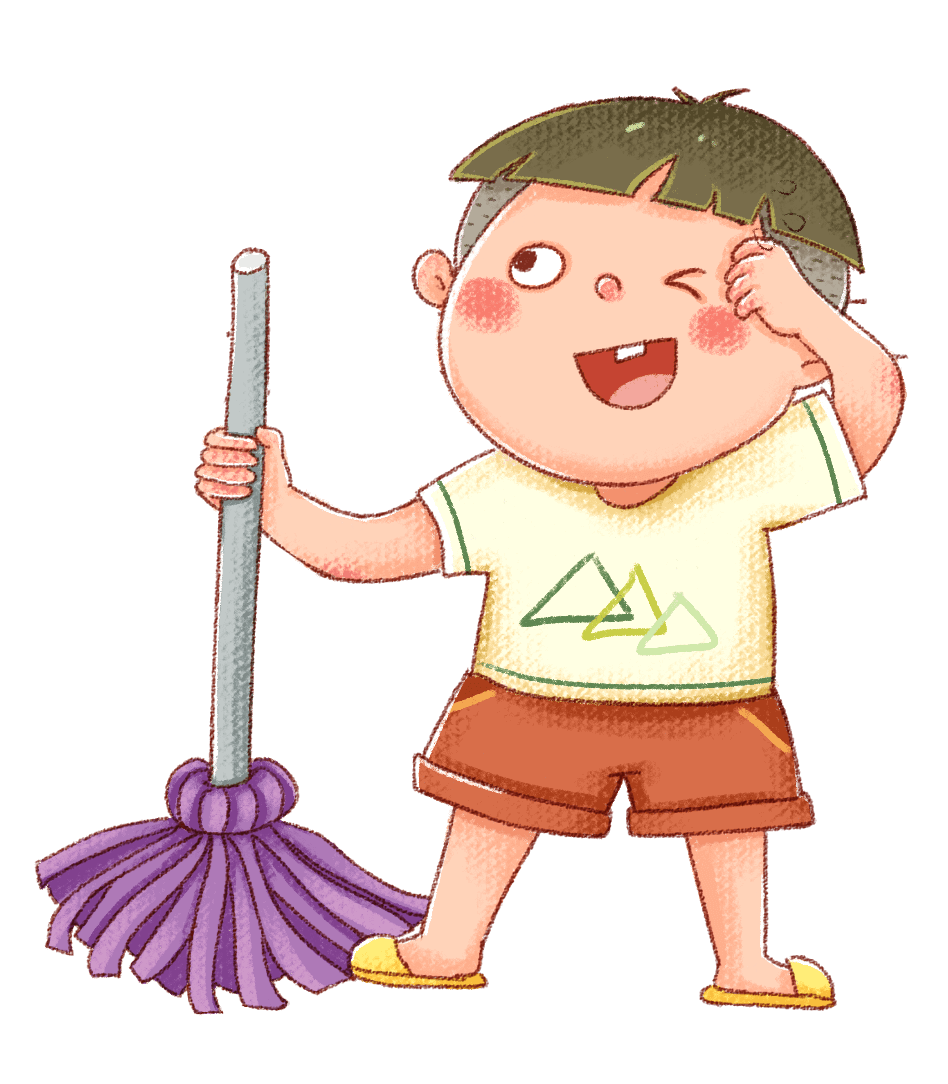 我是小小劳动者
我会打扫卫生
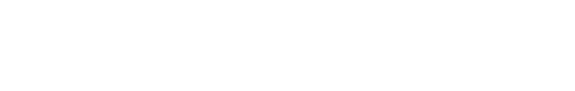 劳     动      最     光     荣
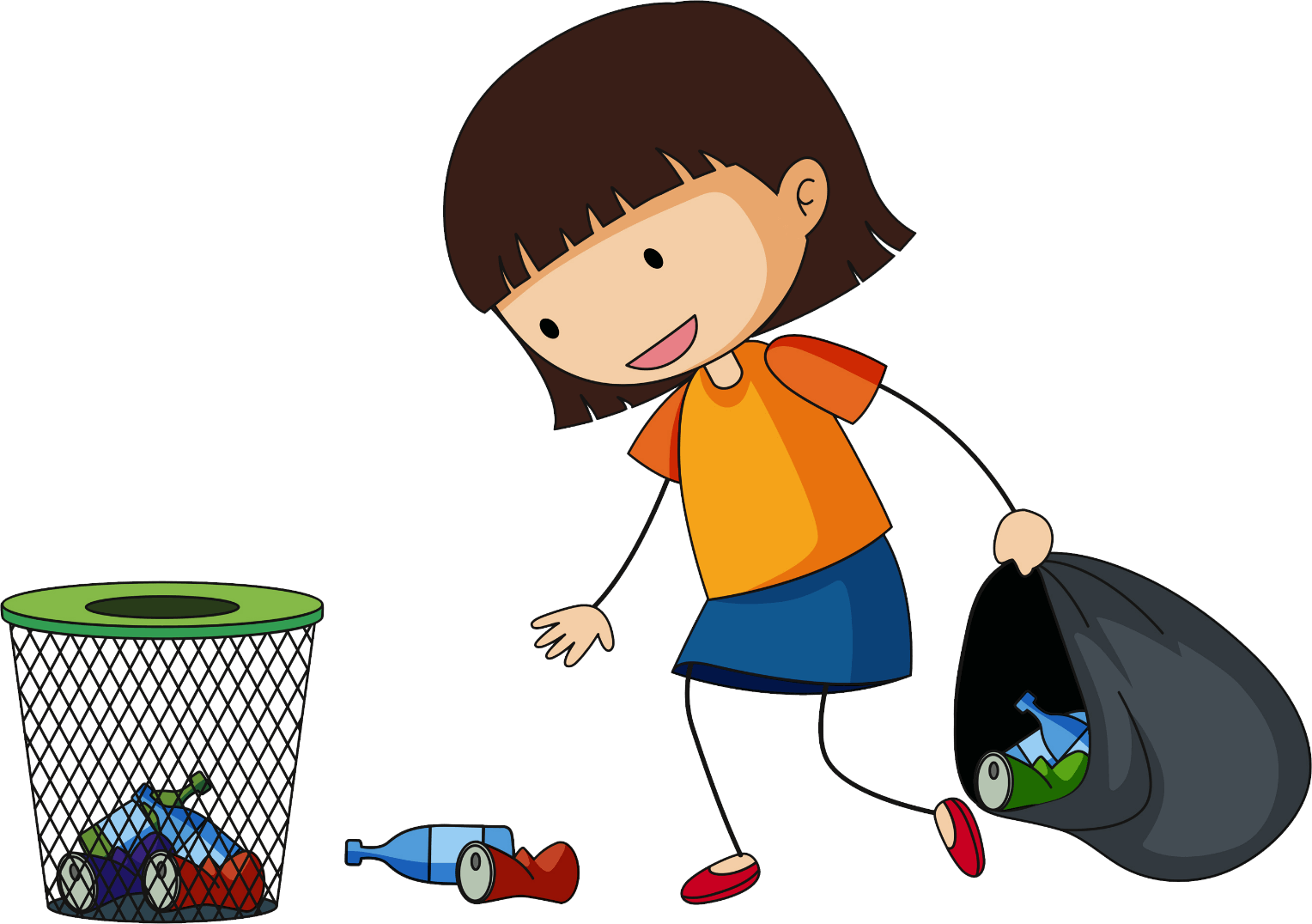 我是小小劳动者
我会捡垃圾
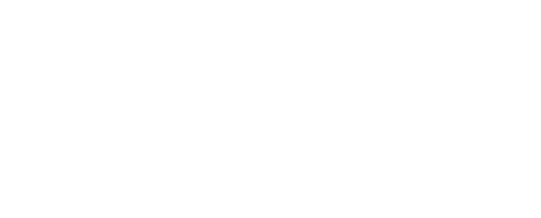 劳动最光荣